LA COPIE
Christelle Mencé, CPD, 2023
A consulter par les PES/ aucune copie/aucune diffusion
Mes remerciements à tous ceux qui ont mis à disposition des ressources. (veuillez excuser les oublis)
Les connecteurs de la copie
Un exemple de séquence
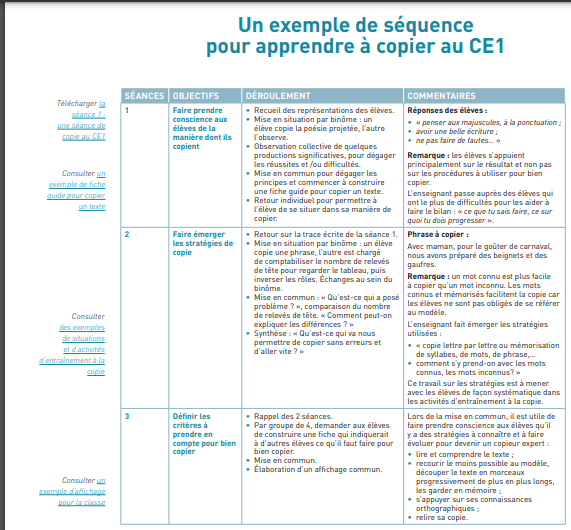 Un exemple de séquence : suite
Un exemple de séquence : suite
Le rôle de l’enseignant
Des variables
Le temps :
Chronomètre, sablier, libre…

Le support :
Le cahier, l’ardoise…
Les interlignes

Le texte :
La longueur de la phrase, du texte…
Du cursif en cursif / du script en cursif
Support collectif/ individuel

L’organisation :
- Le travail en individuel, en binôme
- Variété des copies
L’évaluation 
- L’auto-évaluation…
Les différents types de copie
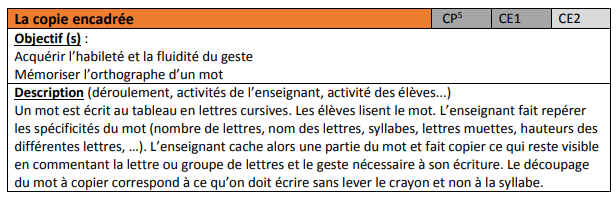 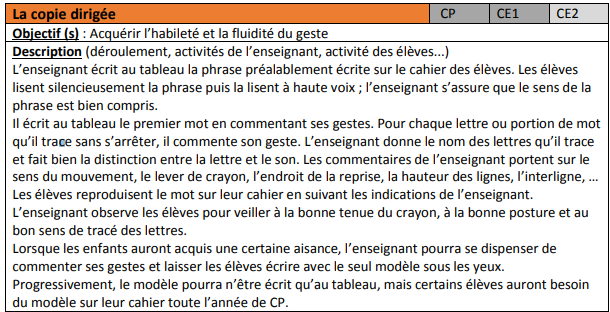 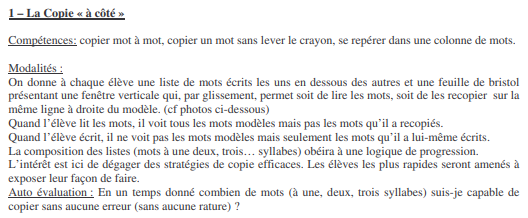 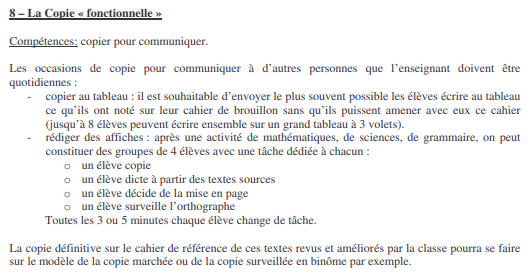 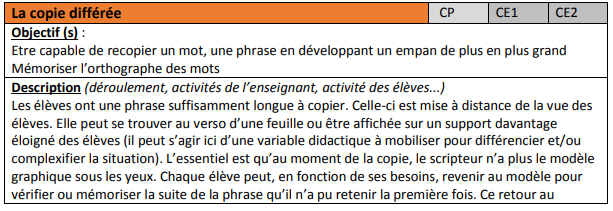 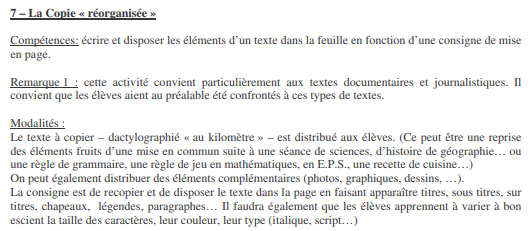 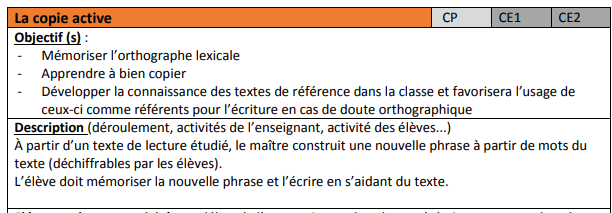 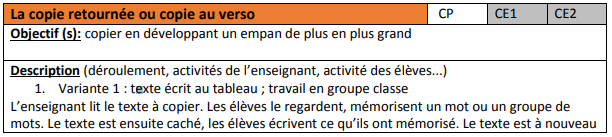 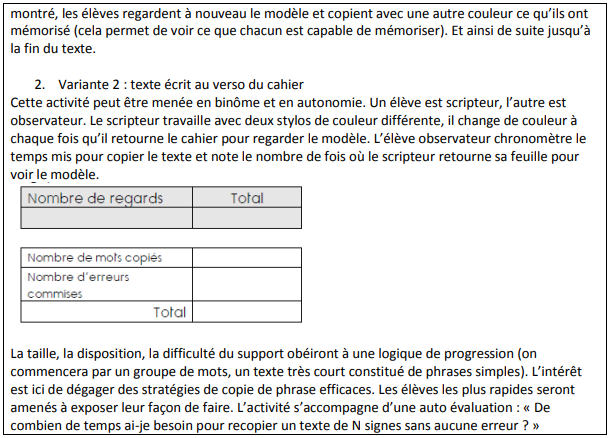 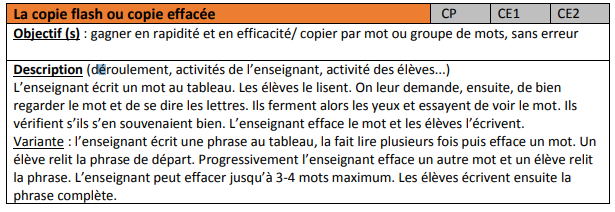 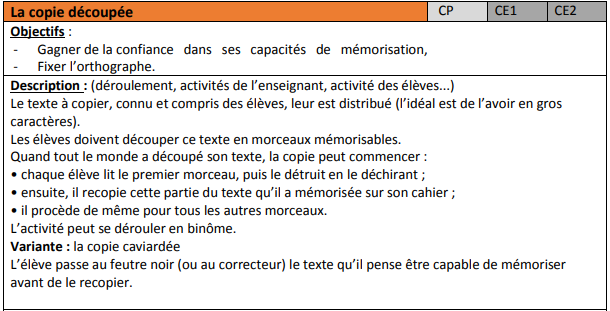 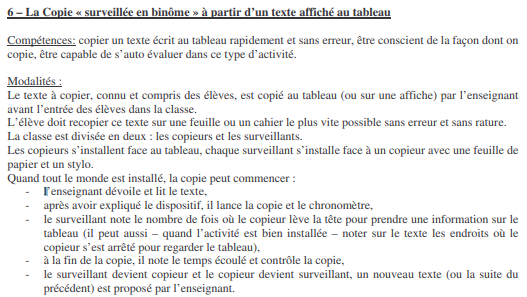 Des critères à vérifier
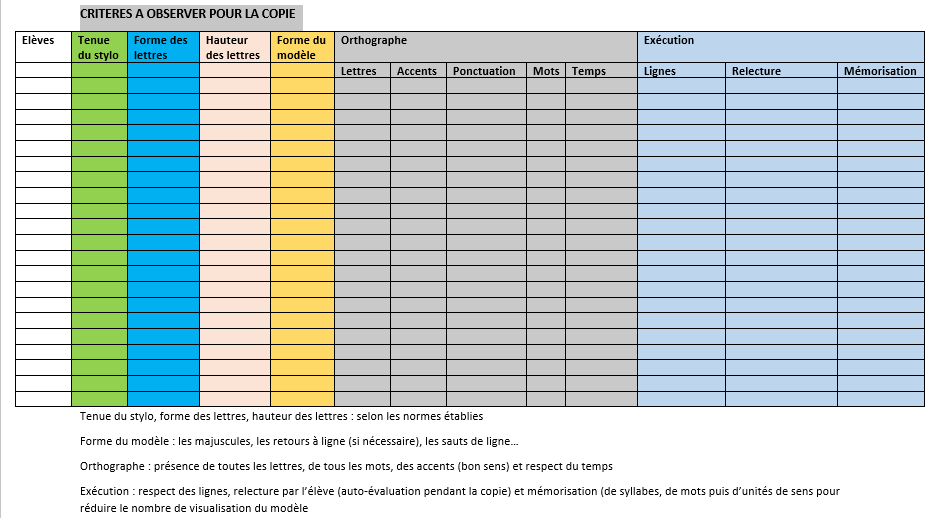 BIBLIOGRAPHIE
Eduscol
« Memo de synthèse », Dominique Simon-Ruaz, IEN
« La copie : comment organiser un apprentissage méthodique », A. Gautin (CPC) et P. Perrier (IEN)
La copie au cycle 2 et 3, D. Kaufmann (CPAIEN)
Les activités de copie et de dictée au cycle 2, Groupe Maîtrise de la langue, Calvados
https://eduscol.education.fr/document/14404/download